UỶ BAN NHÂN DÂN QUẬN LONG BIÊNTRƯỜNG MẦM NON HOA MỘC LAN
PHÁT TRIỂN NGÔN NGỮ
Truyện: Ba cô gái
LỨA TUỔI: MGL 5 – 6 tuổi
Truyện:                  Ba cô gái
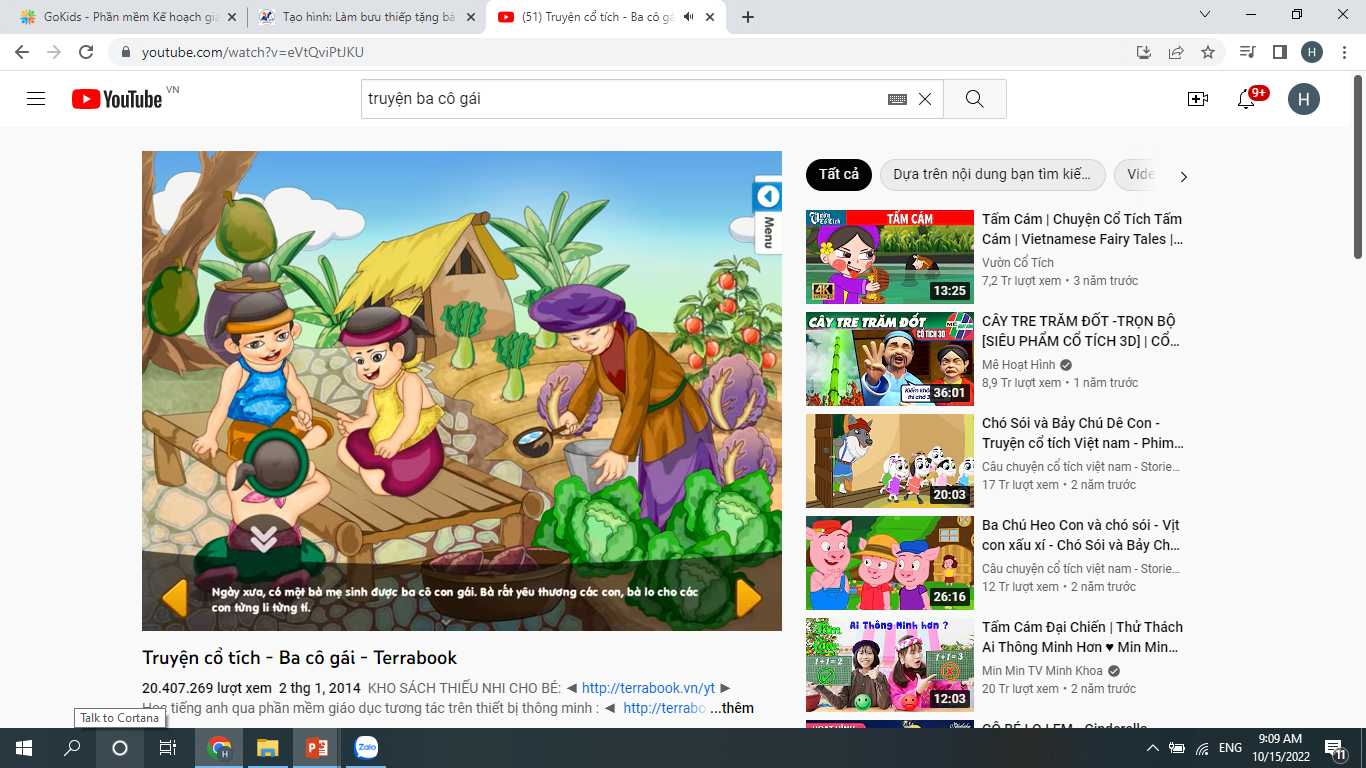 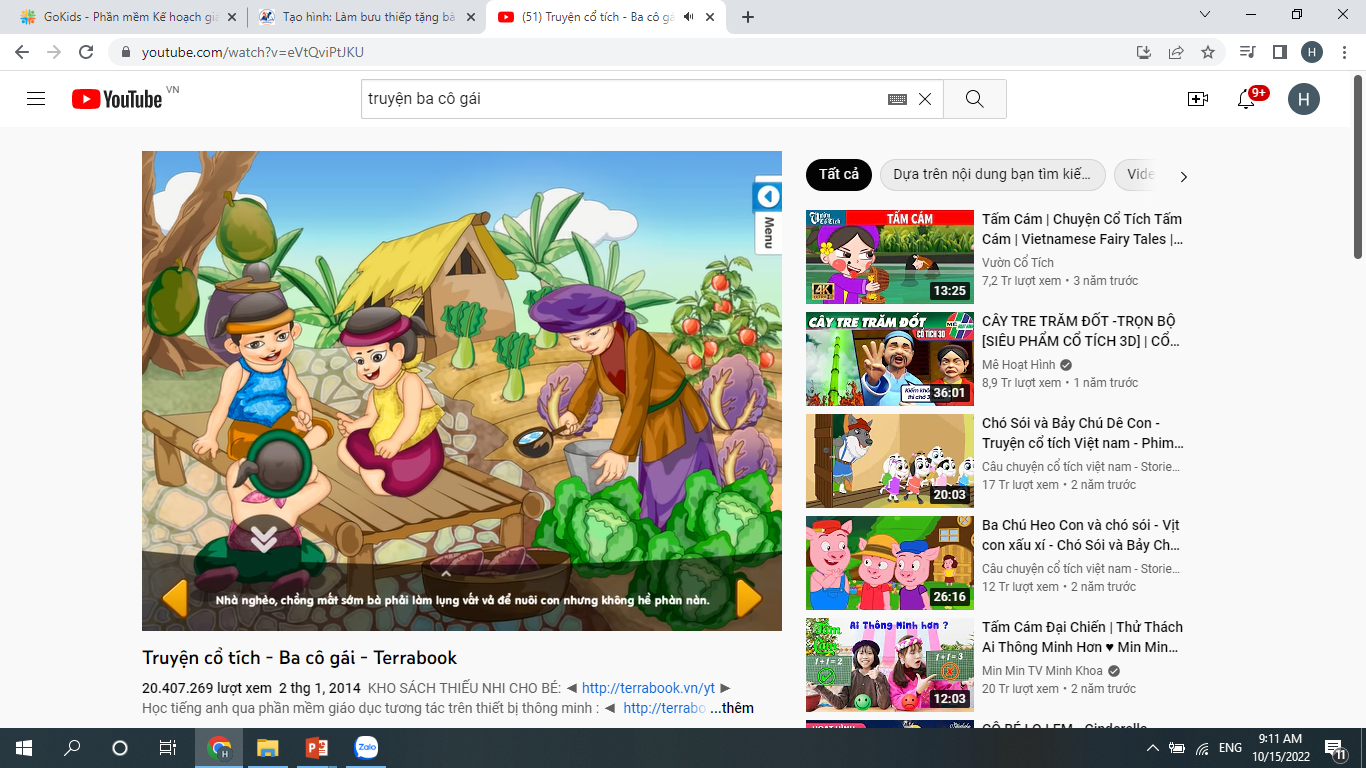 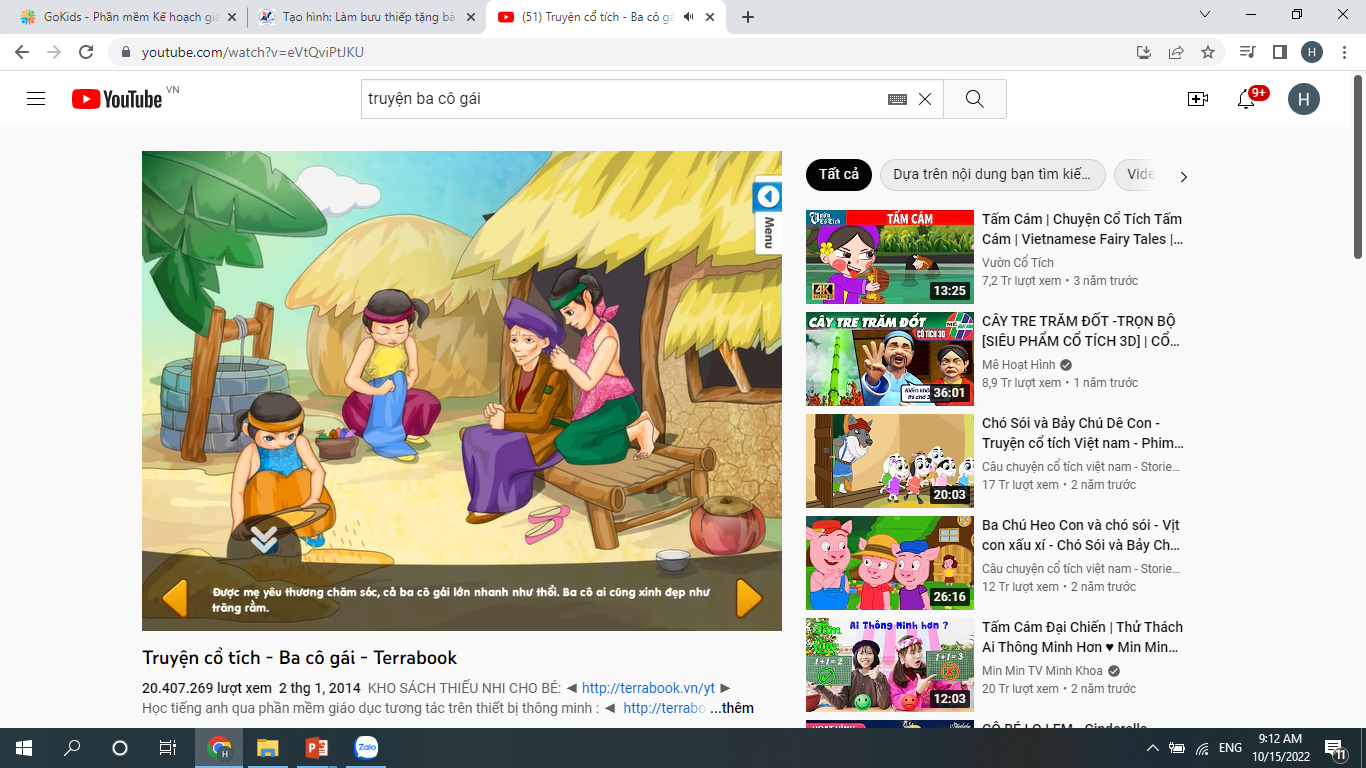 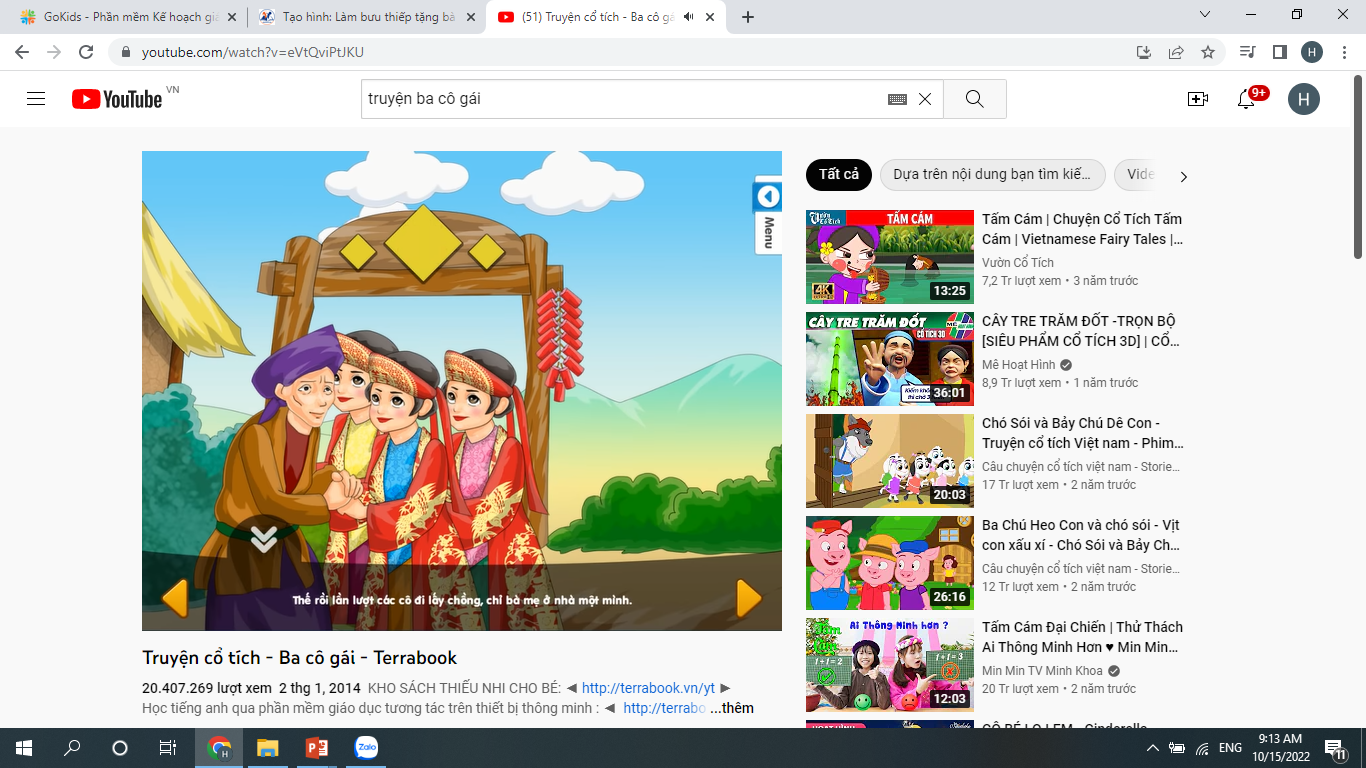 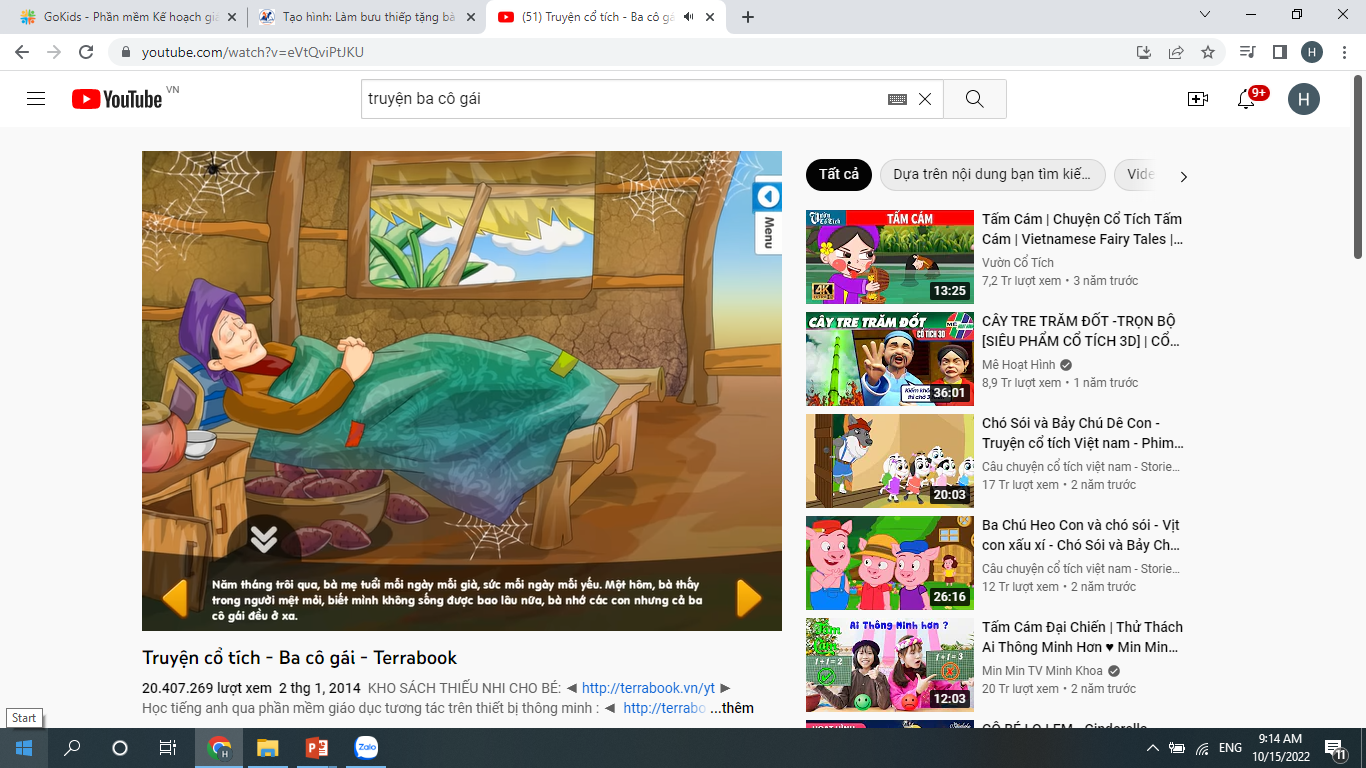 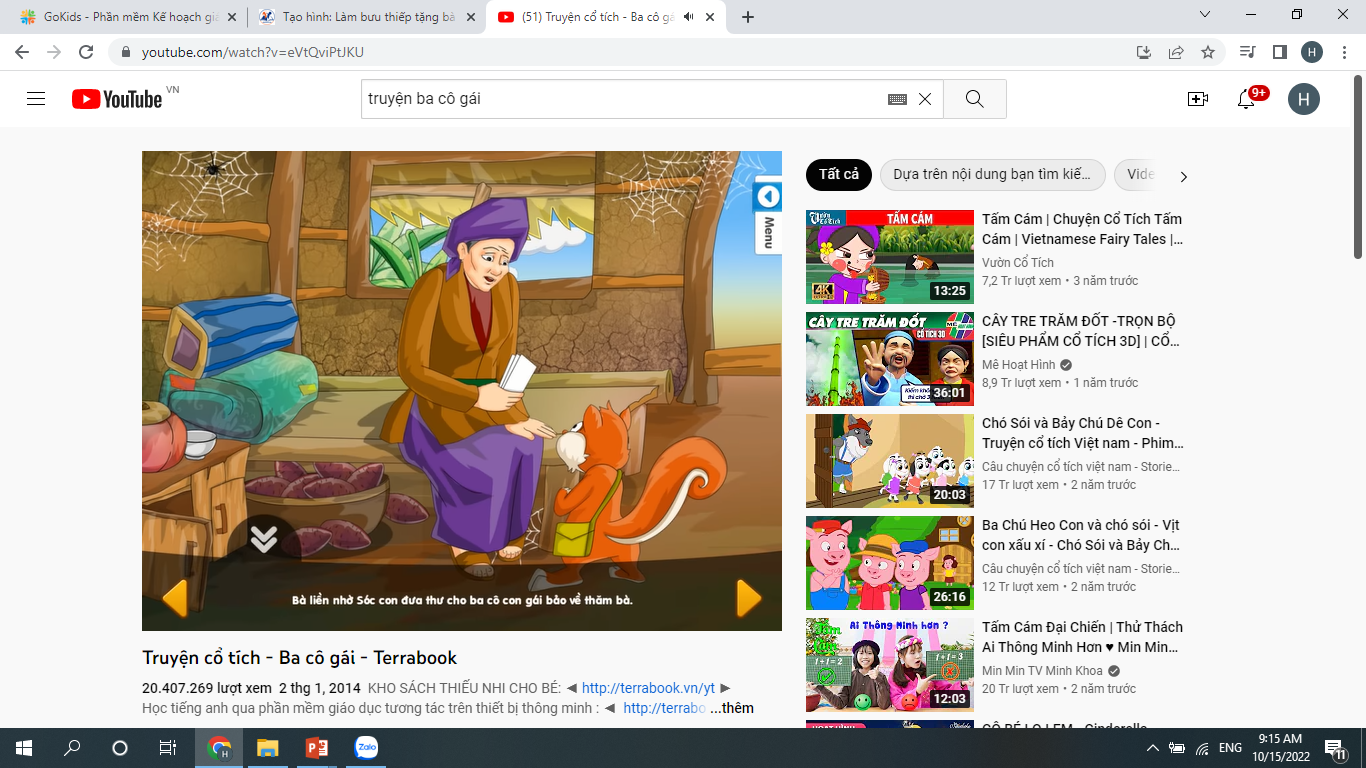 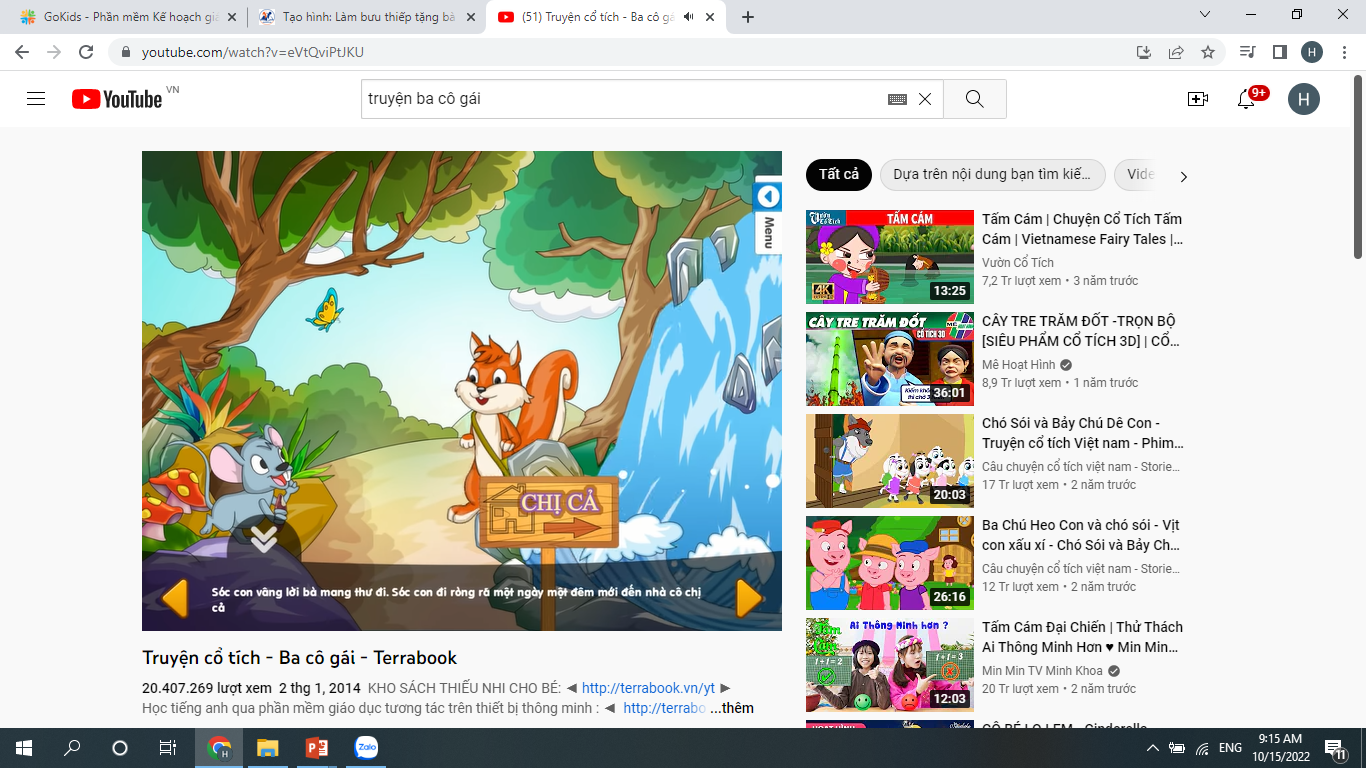 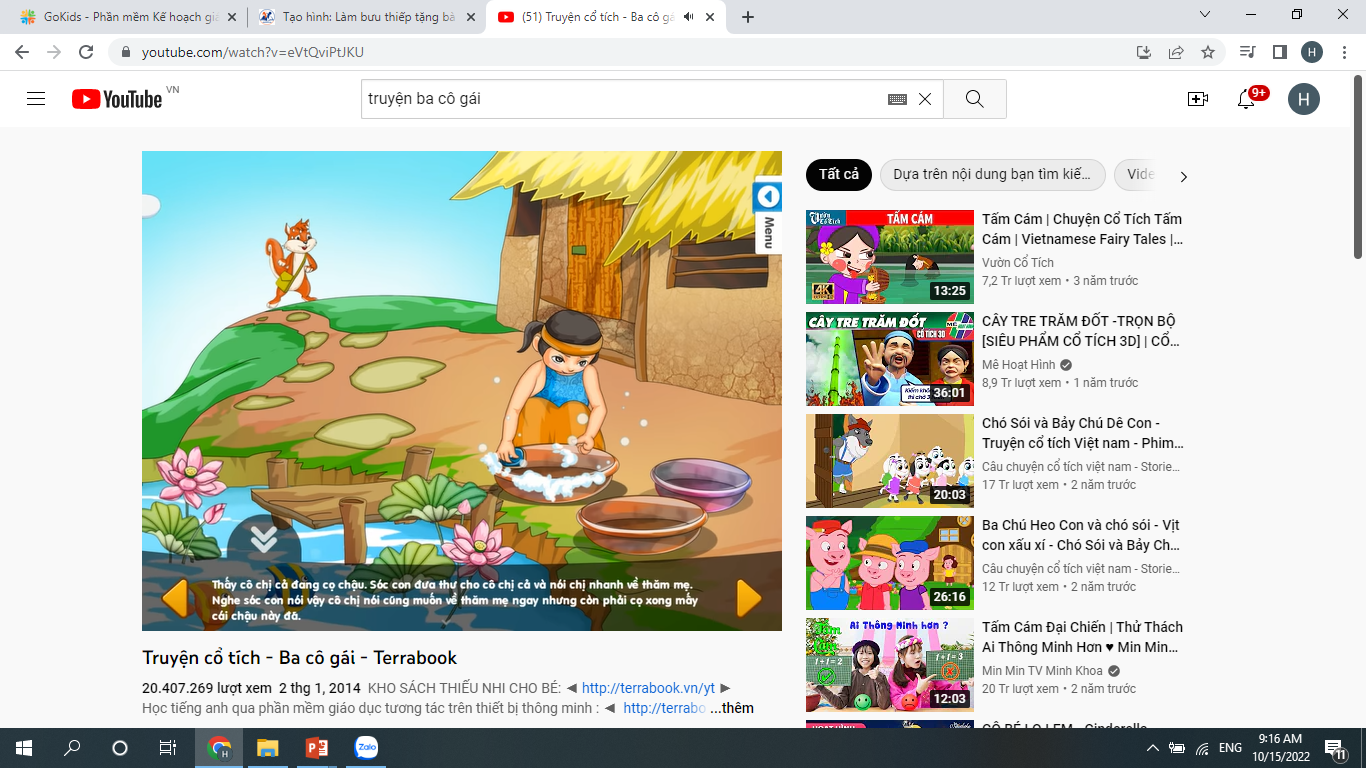 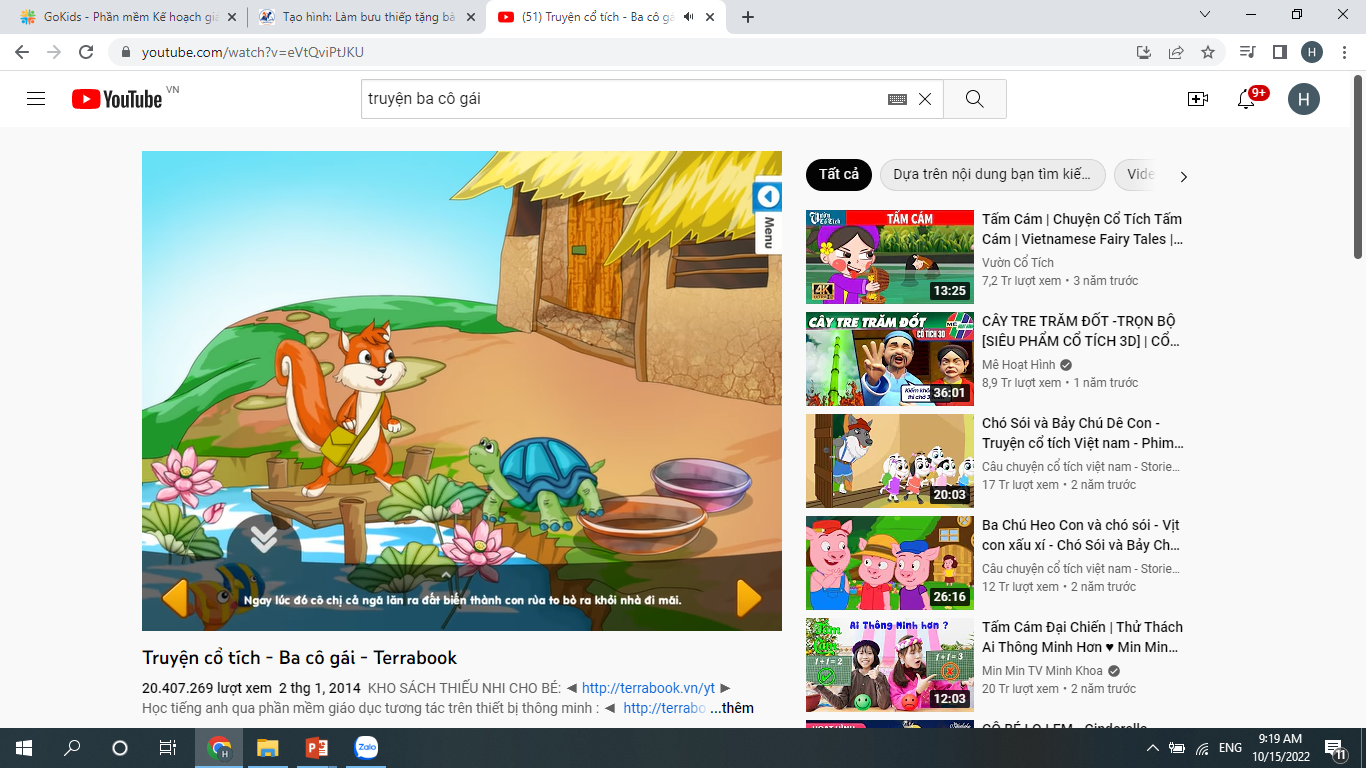 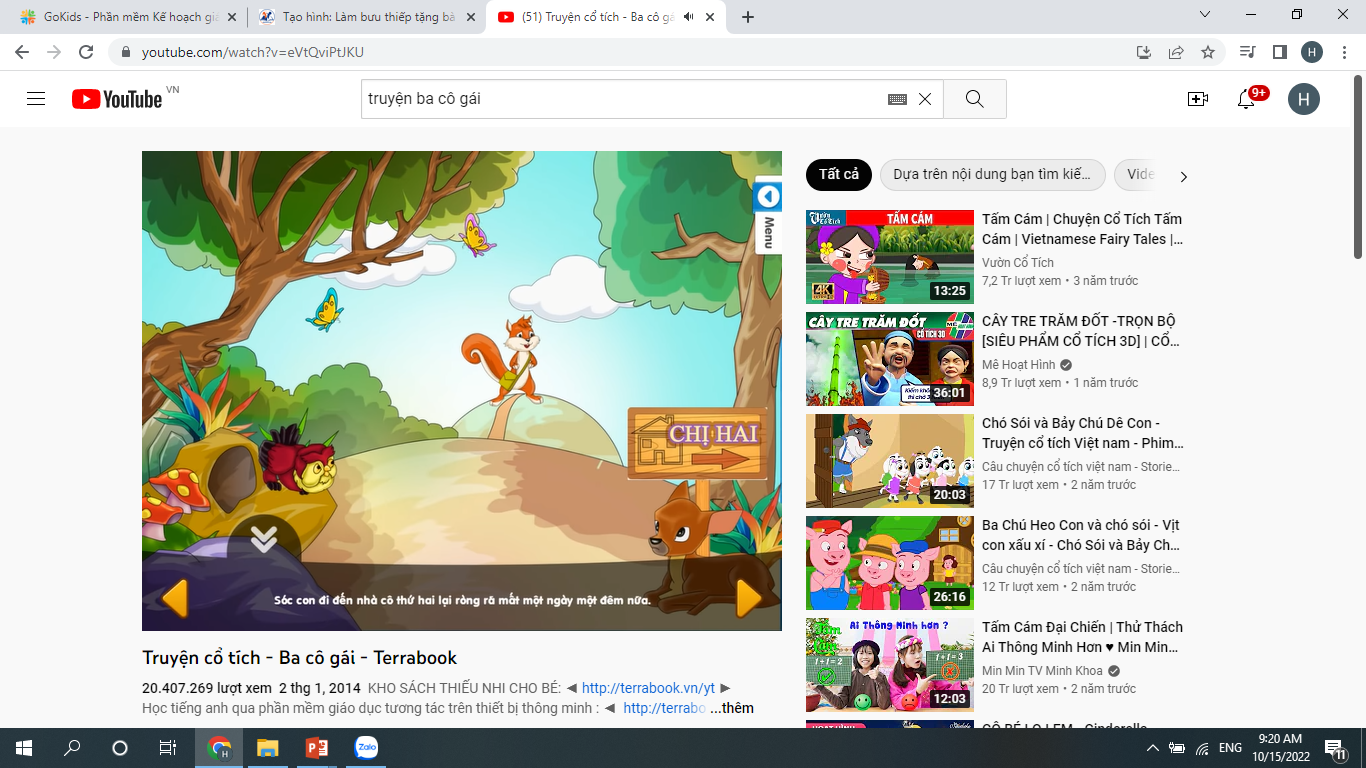 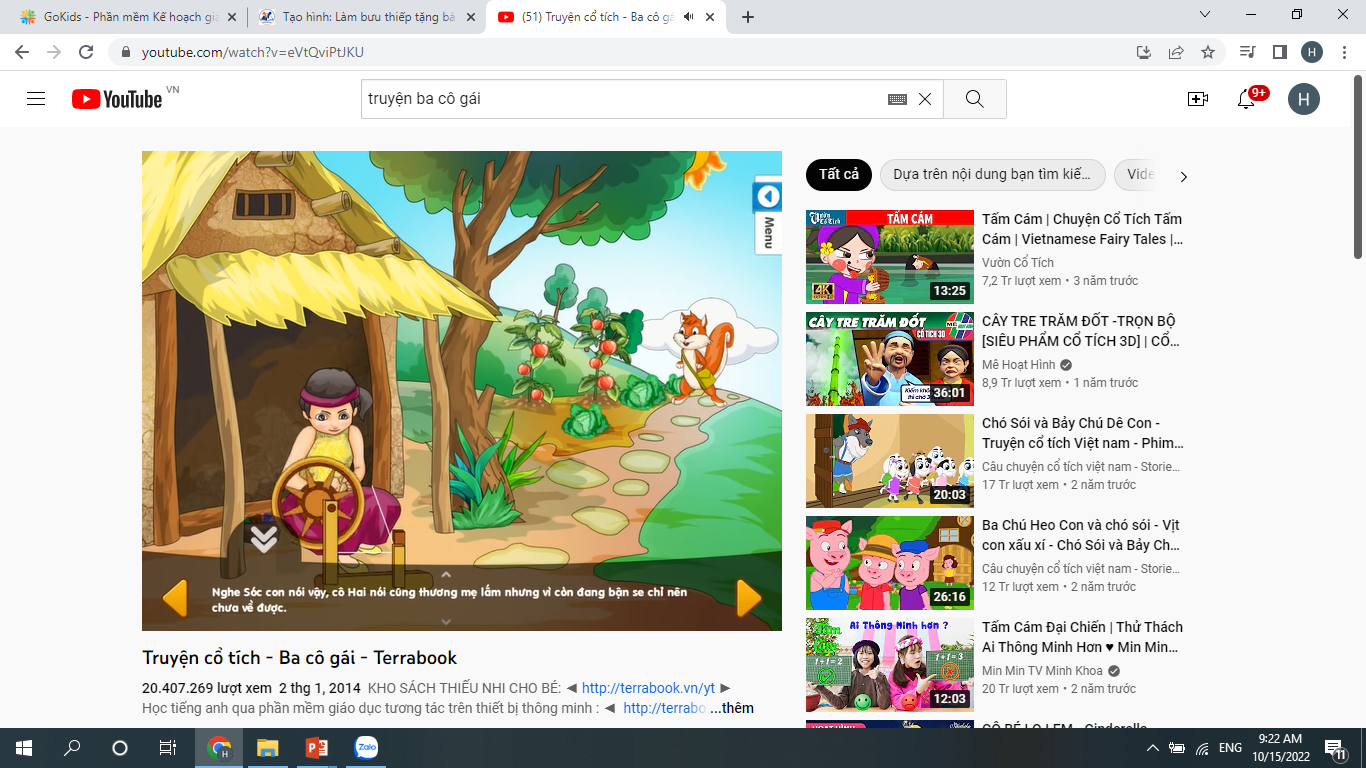 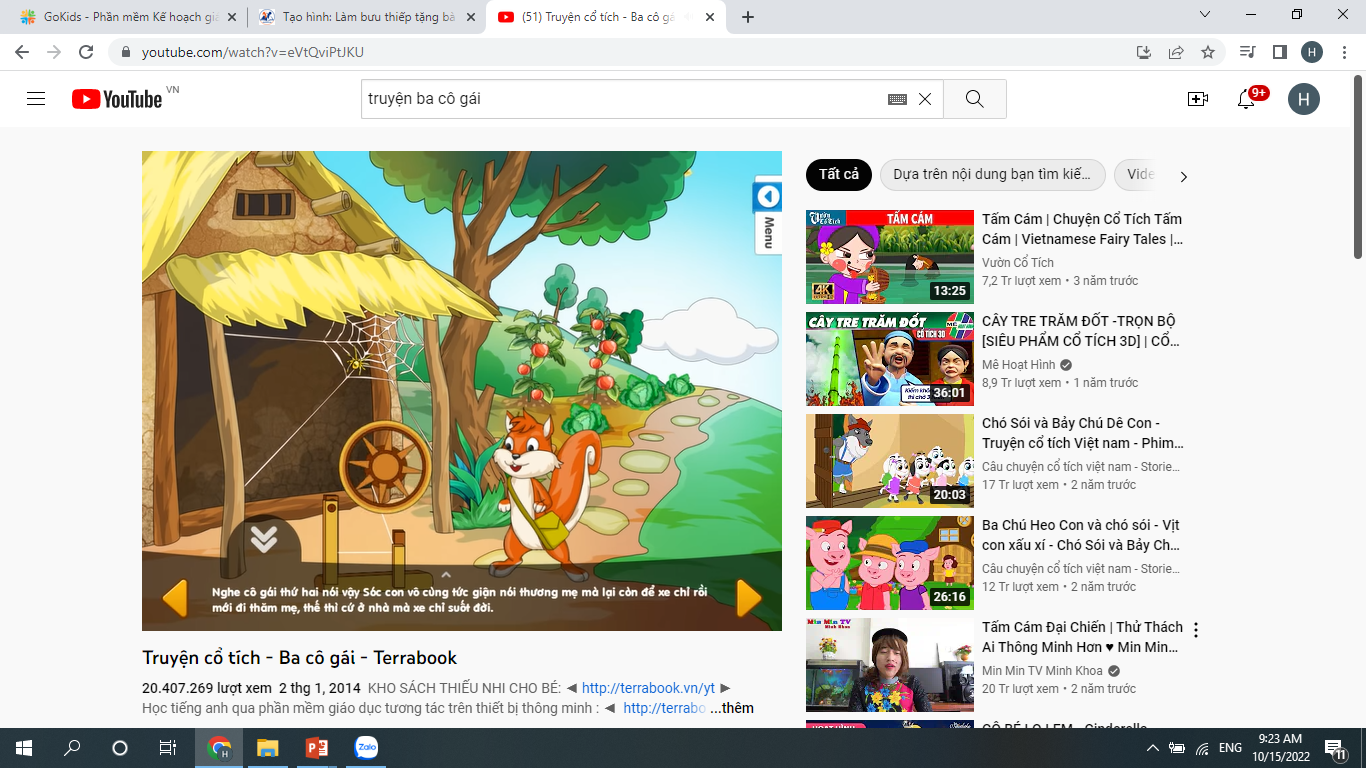 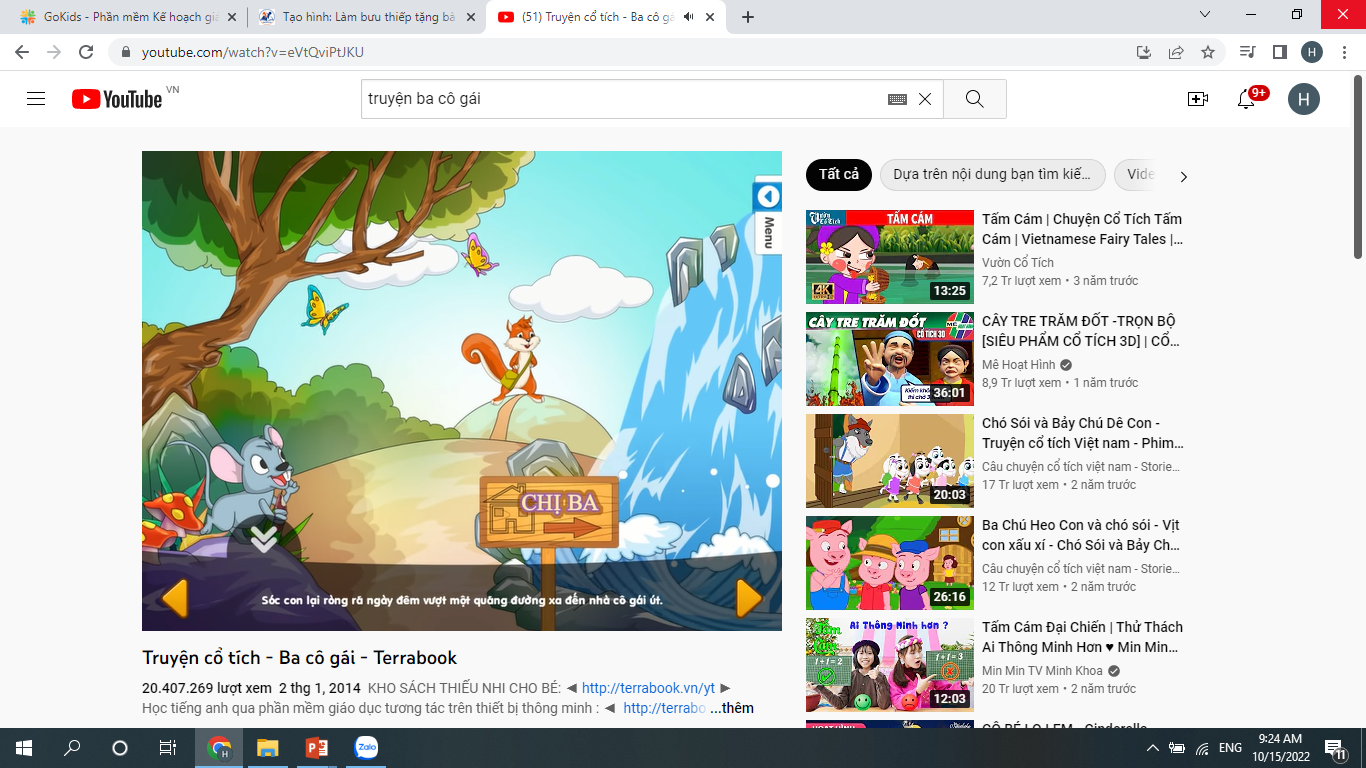 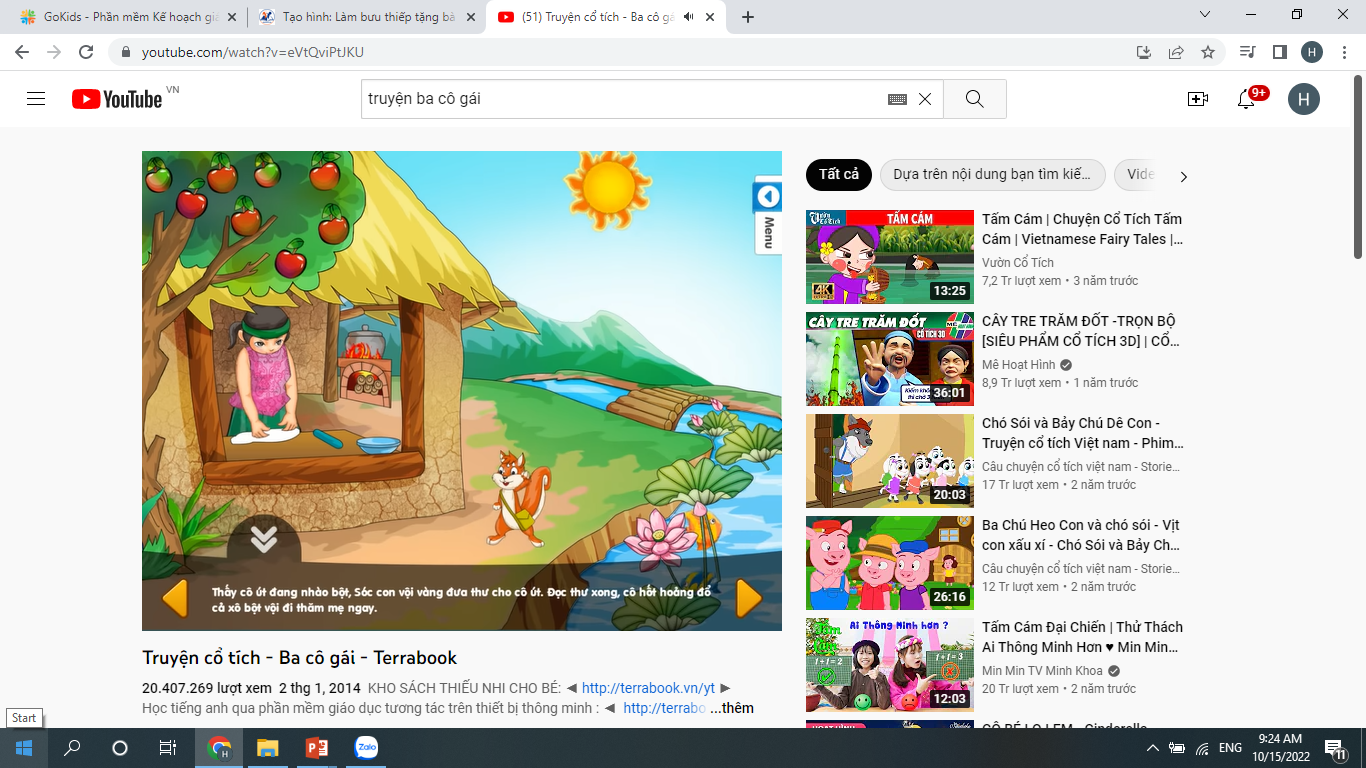 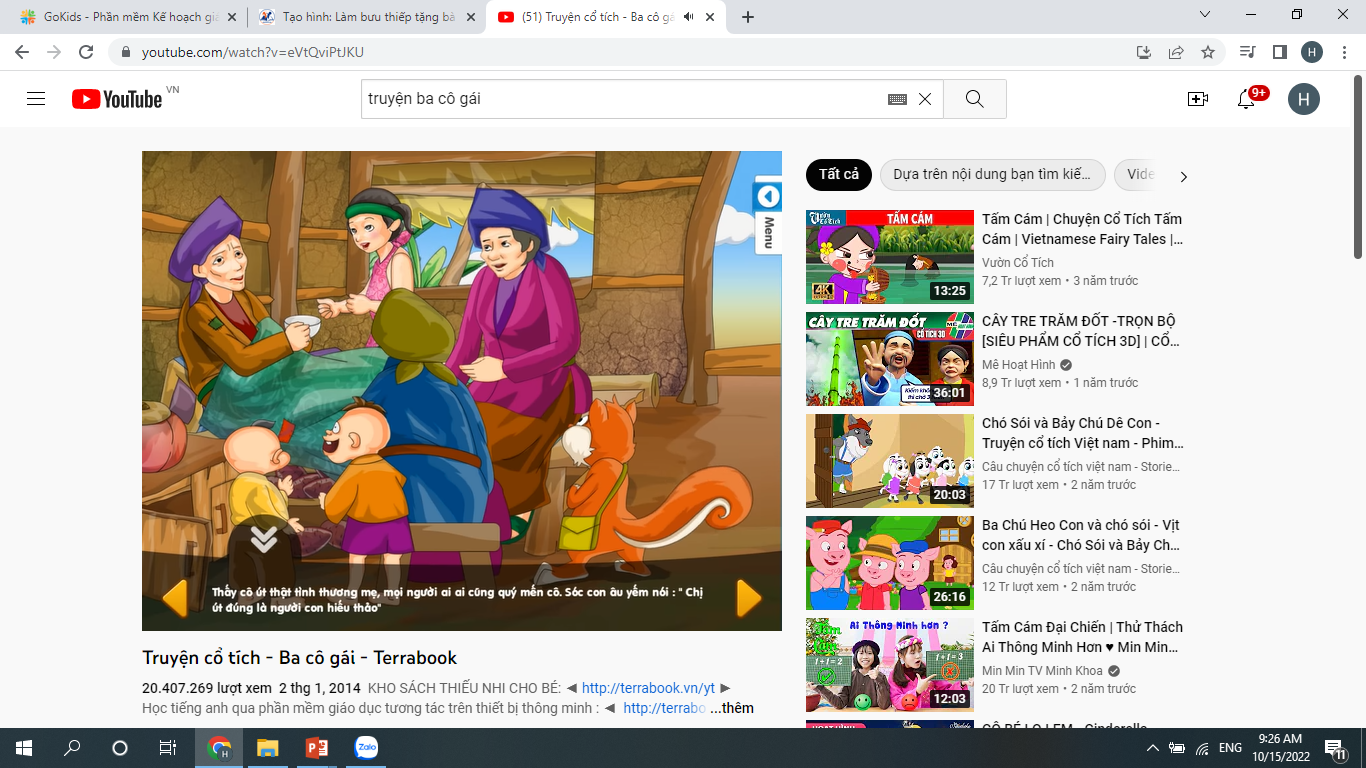 Trong truyện có những nhân vật nào?
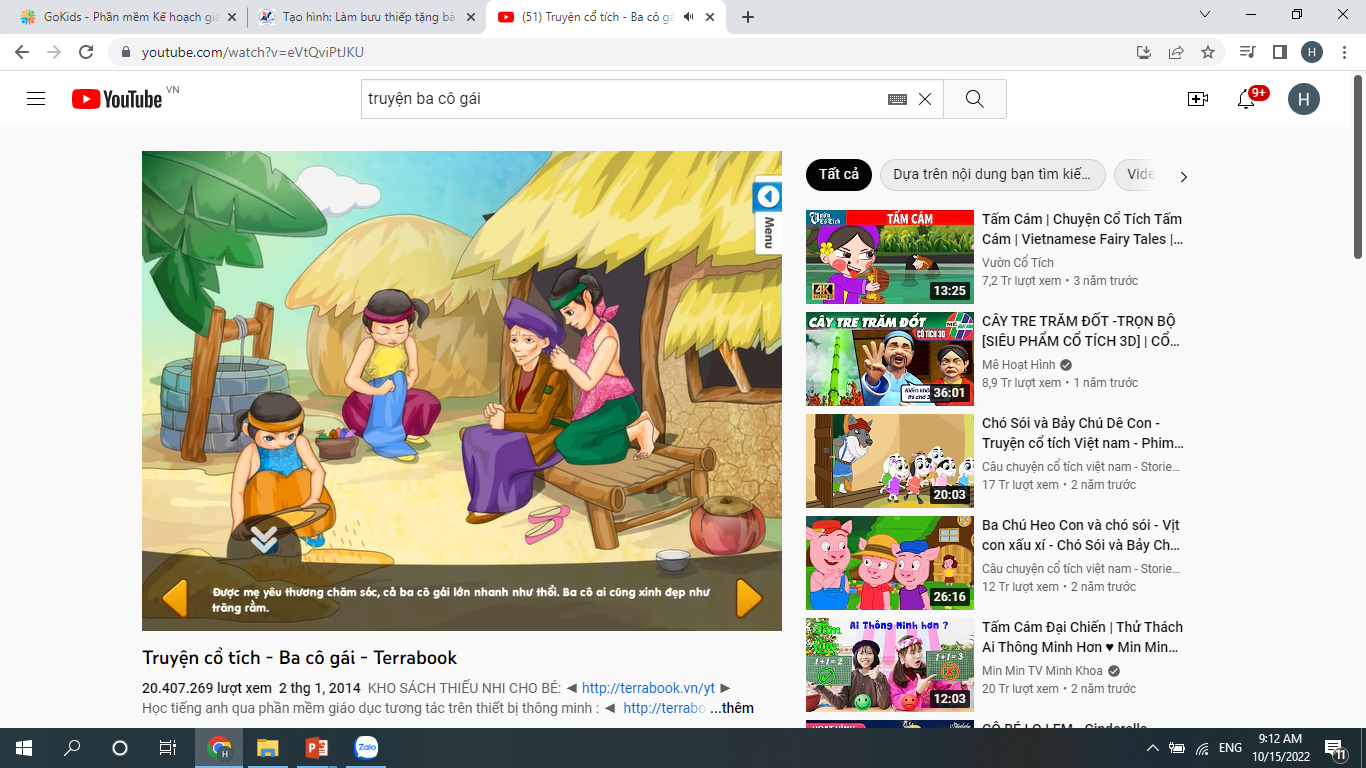 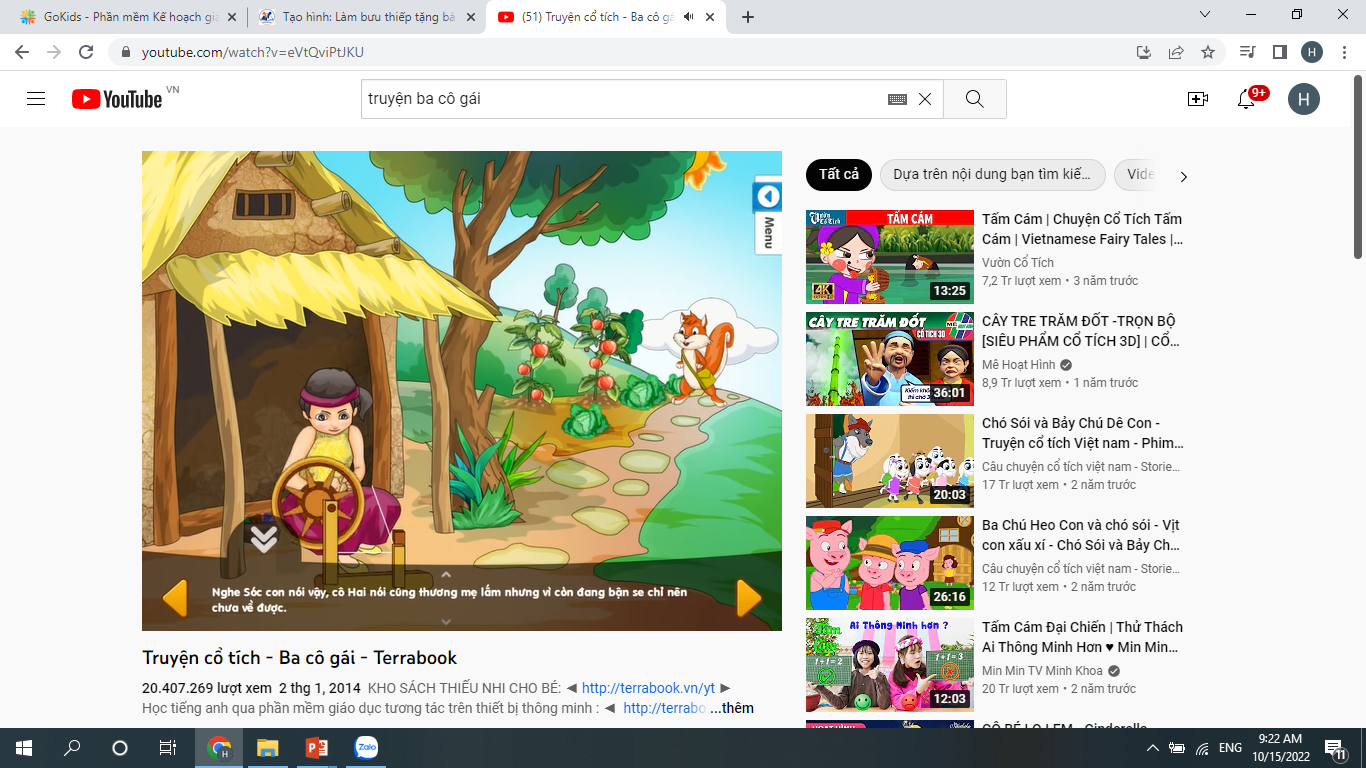 Bà sinh được mấy cô con gái?
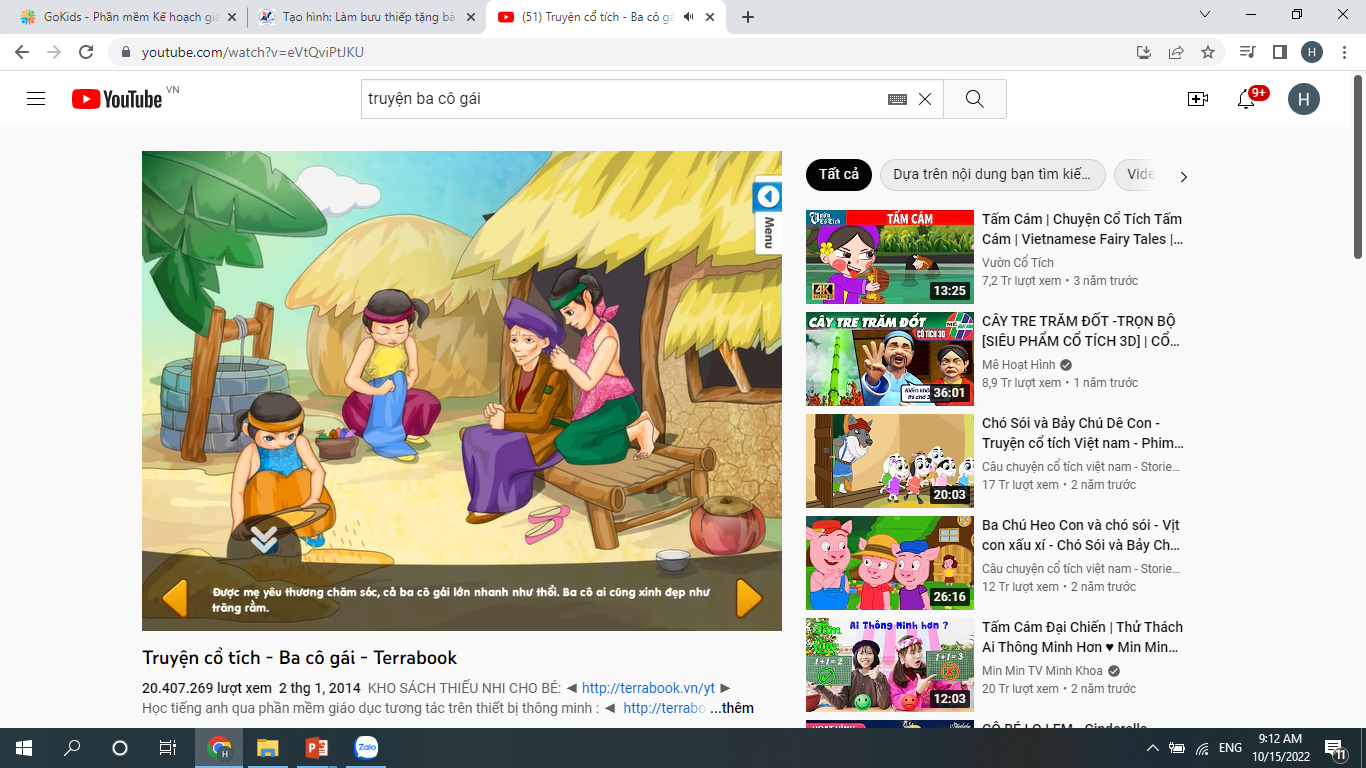 Bà mẹ đối xử với các cô con gái như thế nào ?
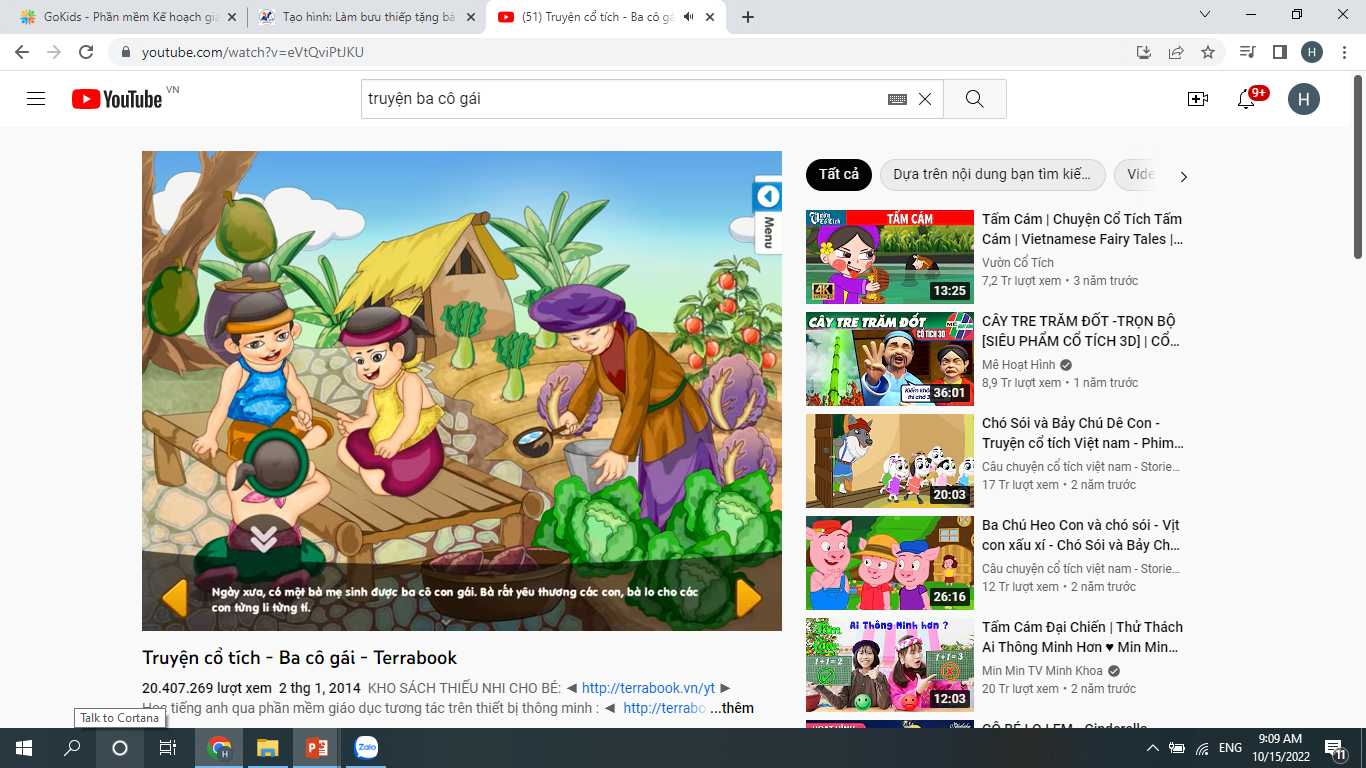 Nghe tin mẹ ốm chị cả có về thăm mẹ không? vì sao?
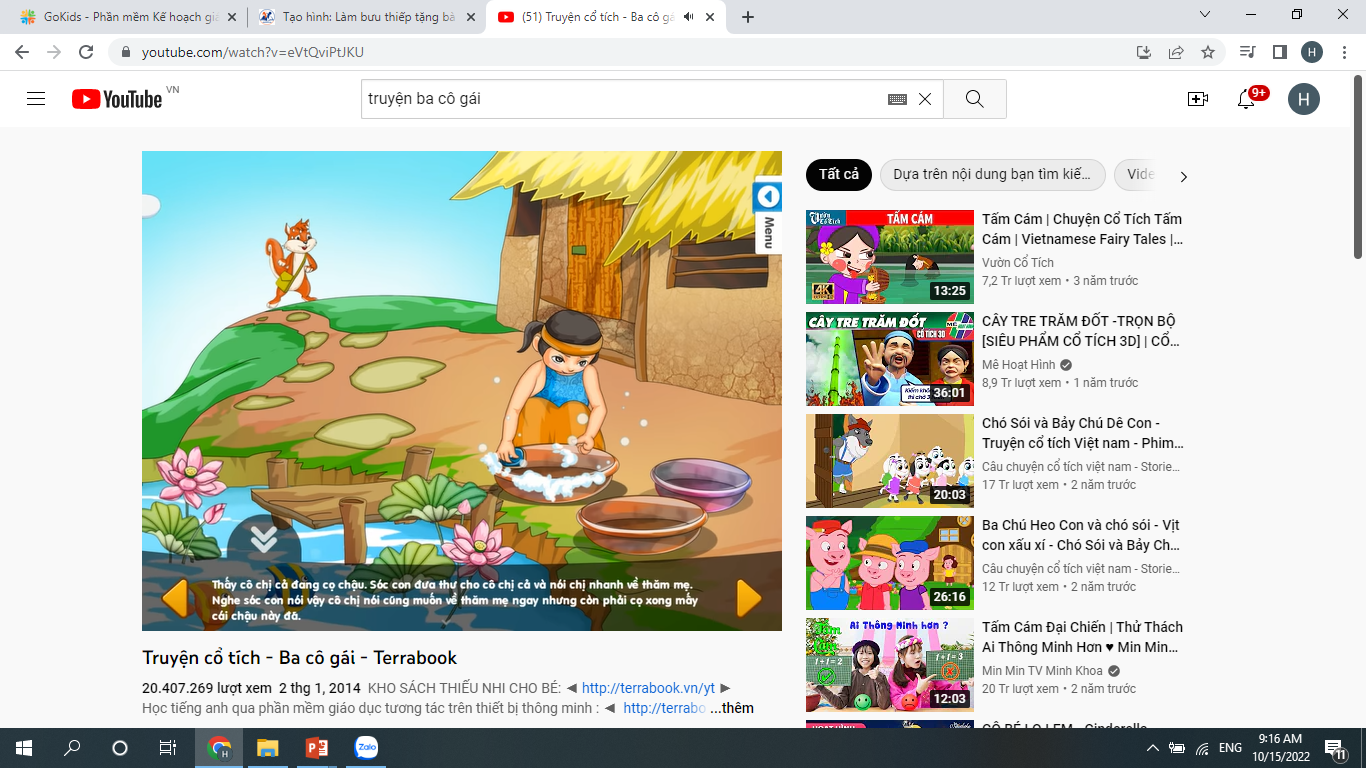 Nghe tin mẹ ốm chị hai có về thăm mẹ không? vì sao?
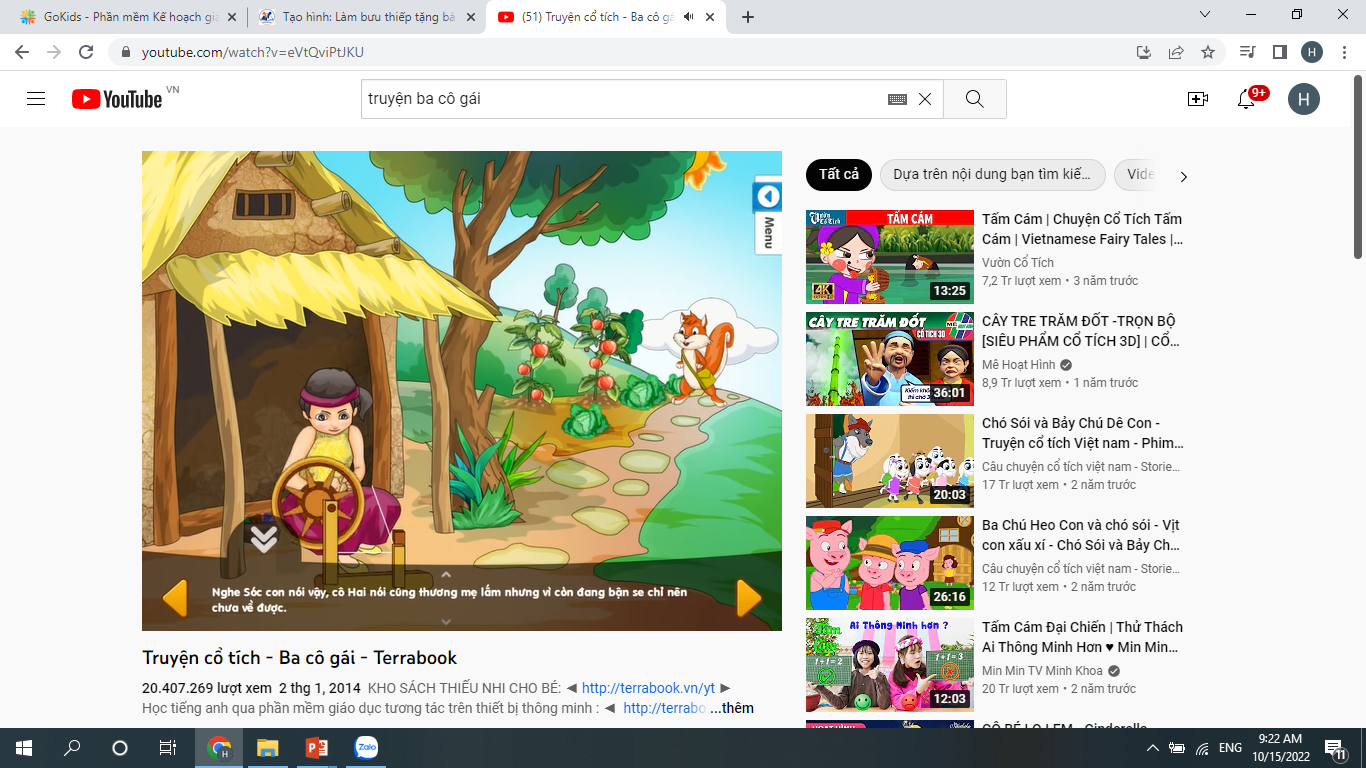 Nghe tin mẹ ốm cô út có về thăm mẹ không? vì sao?
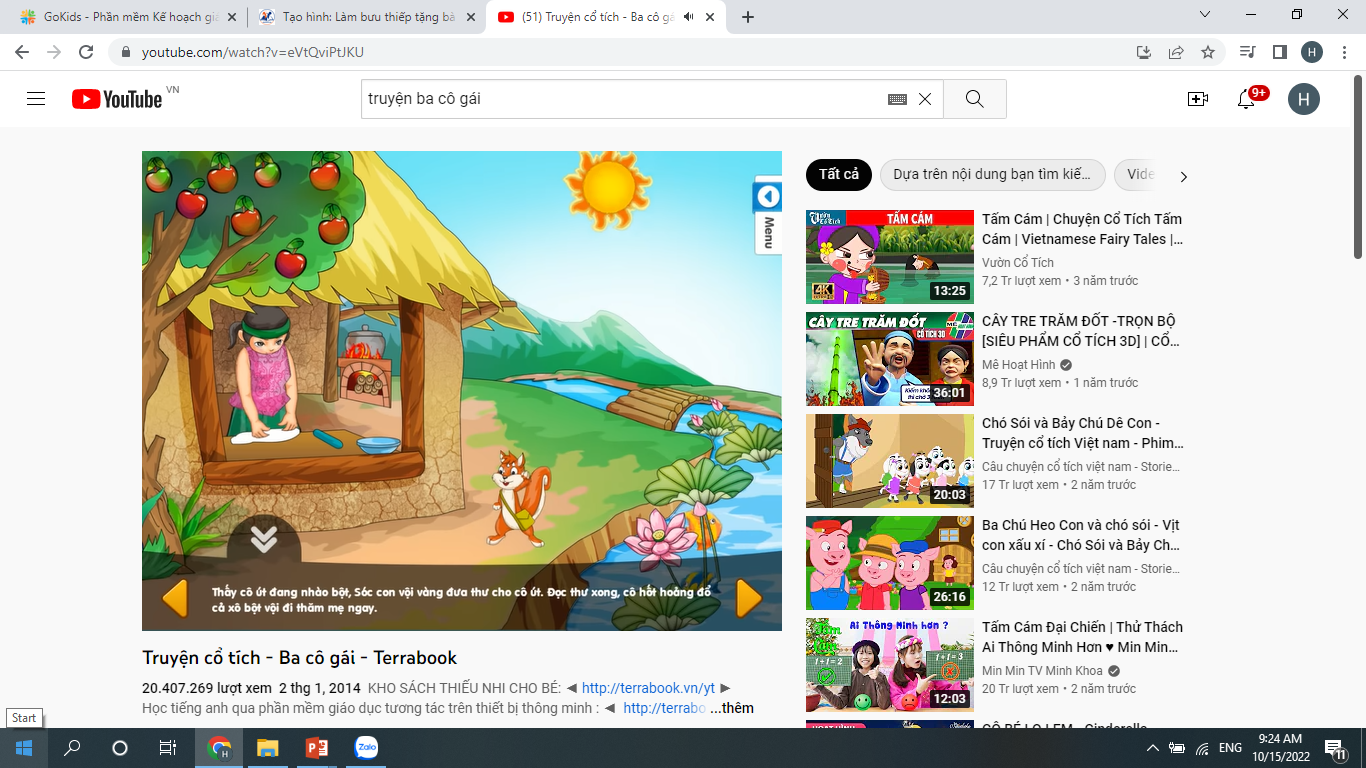 Tổ chức cho trẻ đóng kịch truyện: Ba cô gái.